Status of distributed computing infrastructure
Giuseppe Andronico, Xiaomei Zhang
Weidong Li
Beijing, July 25th 2019
Partners
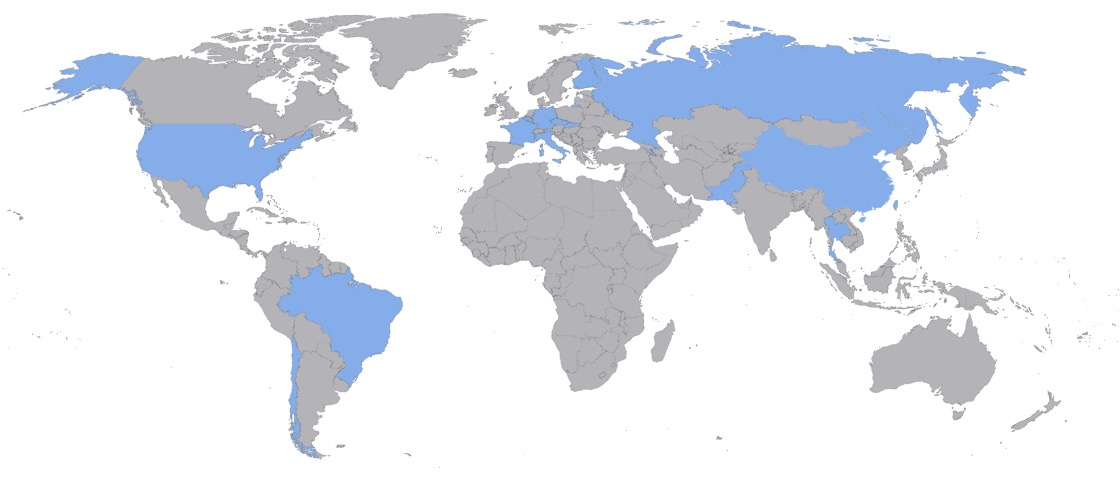 77 members
Distributed computing design elements
Sites layout
How much data centers in the distributed infrastructure
Their network connection
Work flows
How tasks and jobs flow between data centers
Data flows
Which and how data flow between data centers
Data centers
Capabilities
Resources available
Integrate resources in a distributed infrastructure
Organize work and data flows
Provide an unique interface to access to the resource
Platform and Services
Network
LHCONE will provide a good network bandwidth among data centers
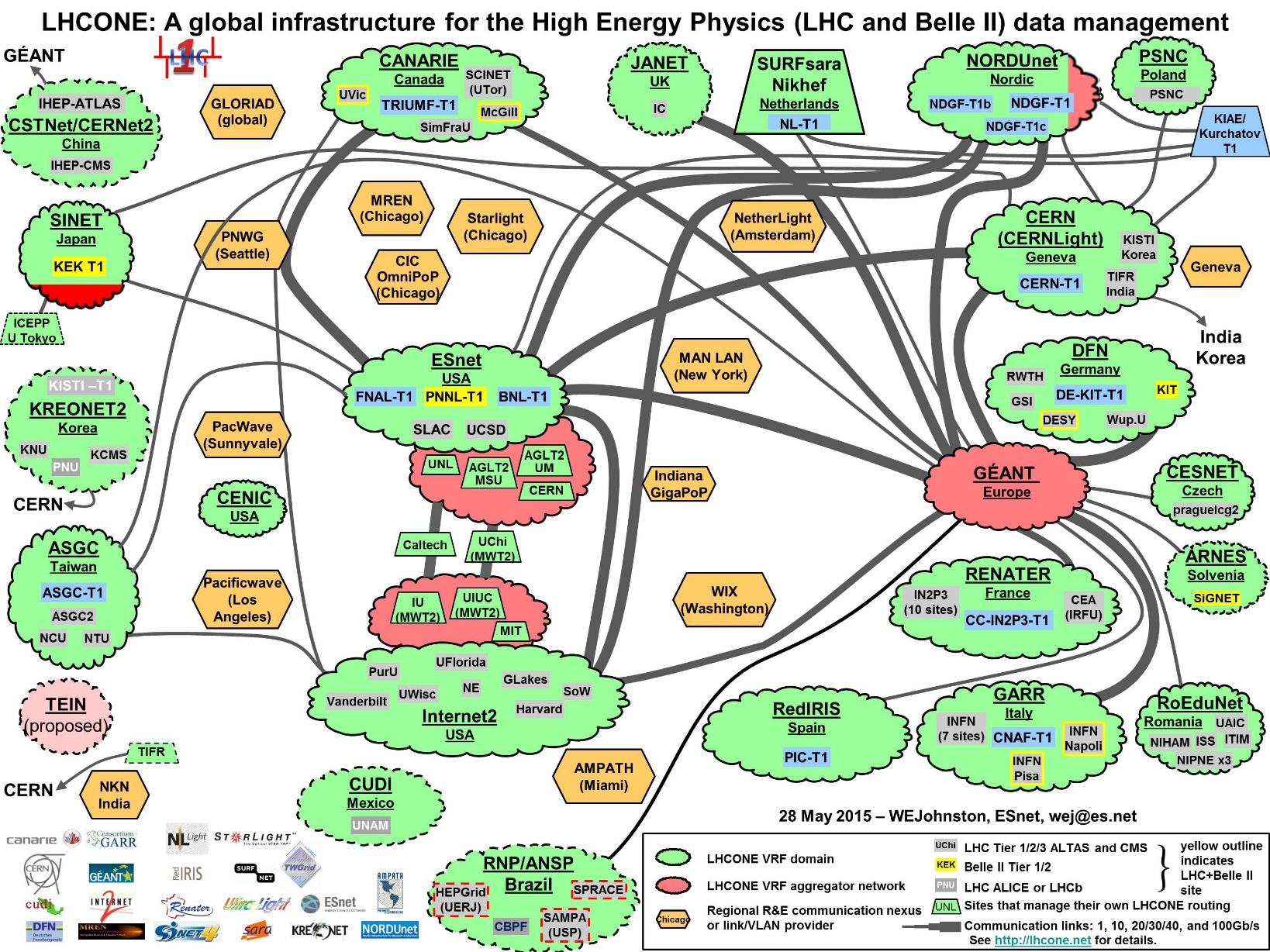 Data
Raw data
upper limit 2PB/year
Data type and volume
Rec data
order of 200TB/year
Sim data
order of 100TB/year
Calibration data*
0.6 PB/year
Analysis data
order of TB/year
upper limit 3PB disk/year
Total resources requirements
Storage
12000 CPU cores
Computing
* JUNO-doc-4787-v3
Data centers
Base design
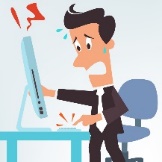 Dirac
Advanced User  Interface
Dashboard
Jobs management
Network
Data management
Services
CE
cluster
cloud
Monitoring
Dirac based
Monitoring
Monitoring
perfSonar
Dirac based
FTS
gridFTP
Services
Services
gridFTP
SRM
VOMS+CA
Status of Distributed computing
Prototype for the system is ready
Job management
Dirac-based Workload Management System already set up
Ready to connect resources from other data centers
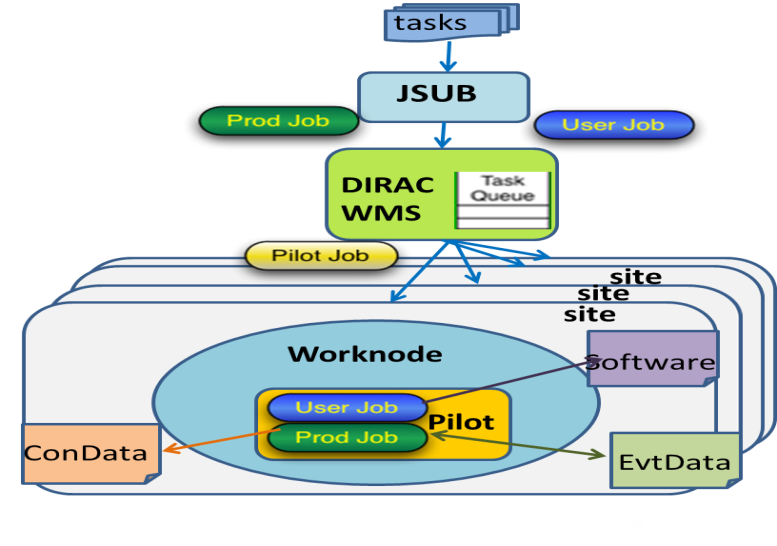 Data Management
StoRM-based central SE already set up to accept data from CNAF
Data centers
From EU data centers required a special status
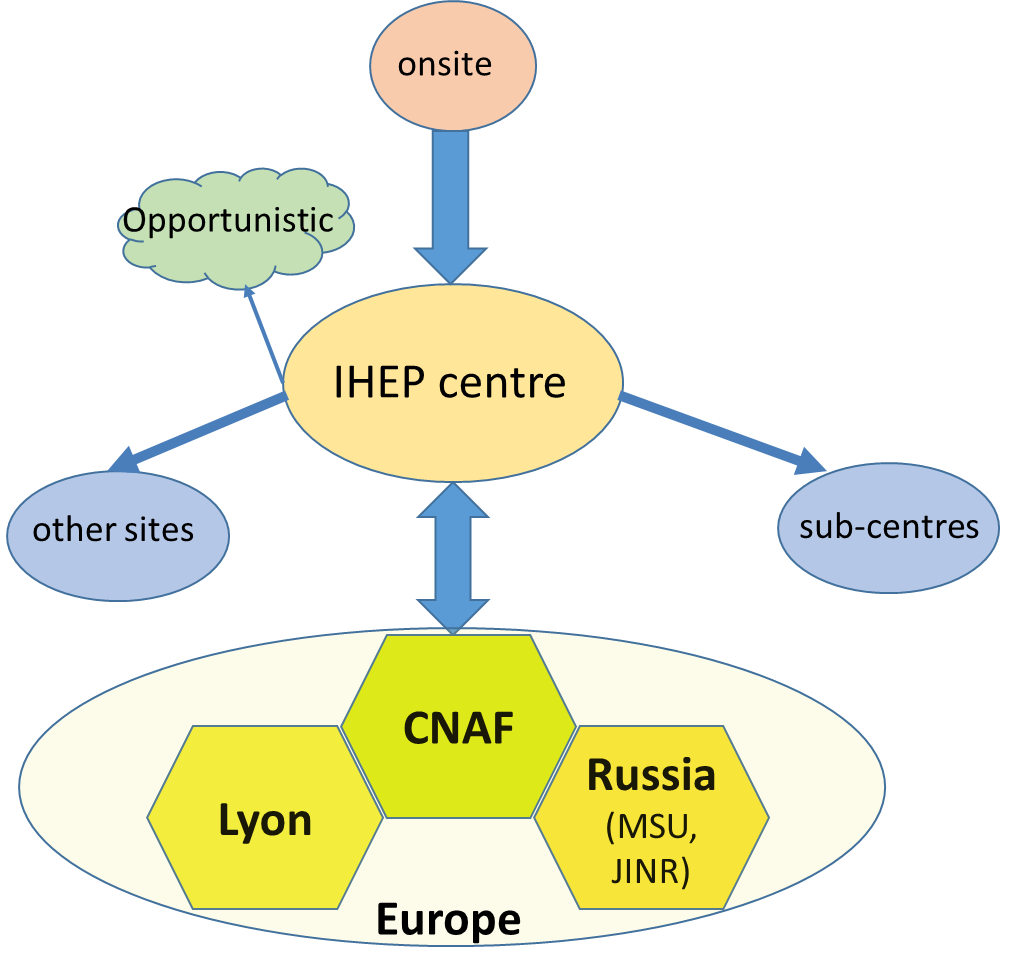 Presently confirmed data centers:
Now to Xiaomei